Hanks w4
Plane like it is cool
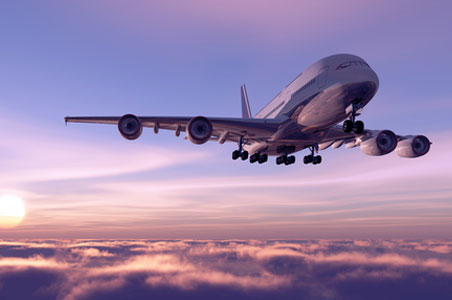 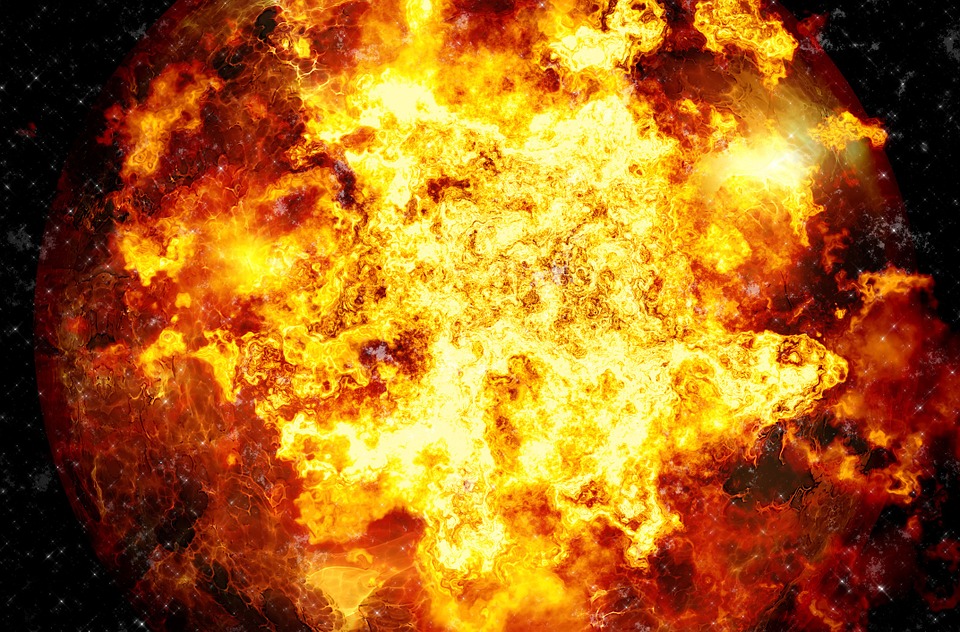 Ow on
The plane exploded what do you do
Jump
Stay on
You fall in to a river you died
You win
You